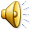 Государственное бюджетное образовательное учреждение г.Москвы детский сад №1528
Мастер – класс для родителей
Развивающая игрушка-шнуровка «Гусеница»
Необходимые материалы:нарисованные на картоне геометрические фигуры и голова гусеницы, фломастеры, ножницы, дырокол,      2 шнурка, салфетки губчатые.
Вырезать нарисованные шаблоны.
Перенести шаблоны на губку.
Вырезаем заготовки
На заготовках сделать 2 отверстия дыроколом (расстояние между отверстиями 2см). На голове гусеницы сделать такие же отверстия.
В прорези глаз вставляем шнурки и делаем узел.
Шнуровка готова для игры.
Нанизываем заготовки на шнурки.
Вот что получилось.
Использование этой игрушки поможет ребёнку освоить сенсорные эталоны, такие как форма, цвет, величина, а так же стимулировать развитие мелкой моторики рук, что положительно скажется на развитие речи ребёнка. 
Успехов Вам!